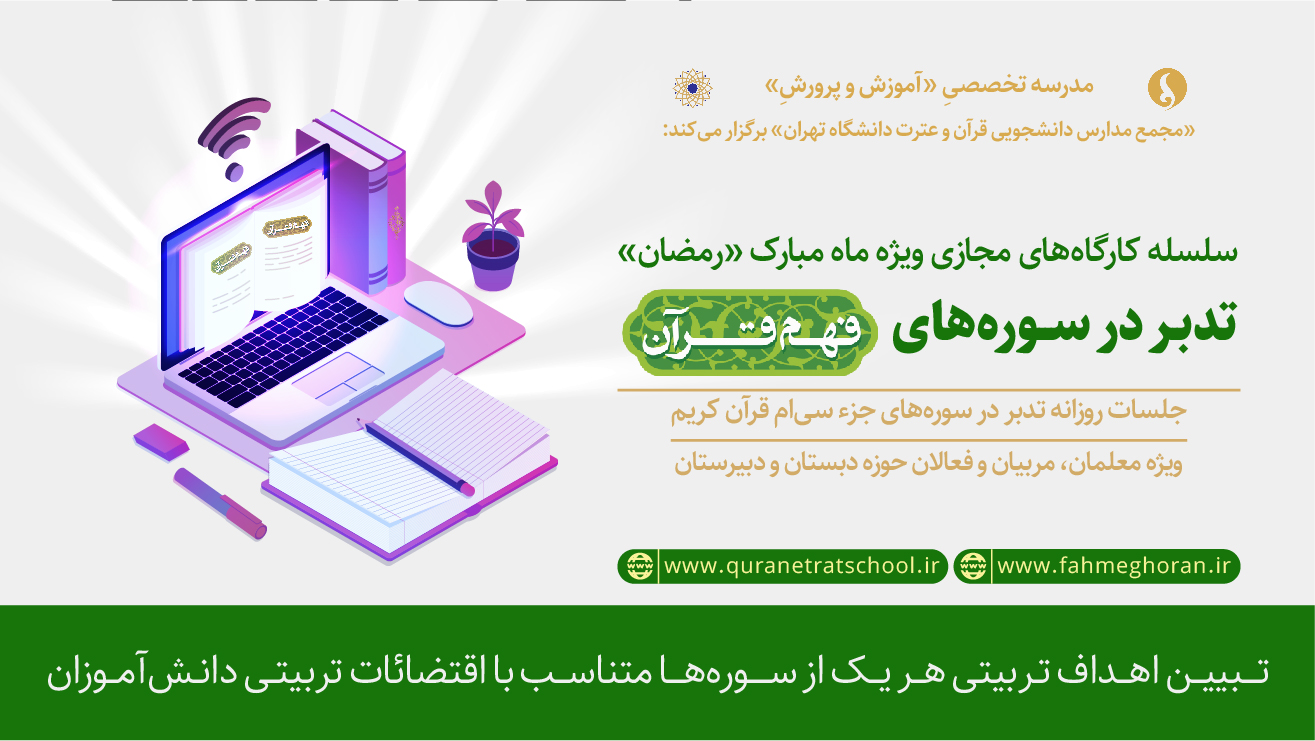 جلساات تدبر در سوزه های فعم قرآن........ ماه مبارک رمضان 98
سوره مبارکه حمد
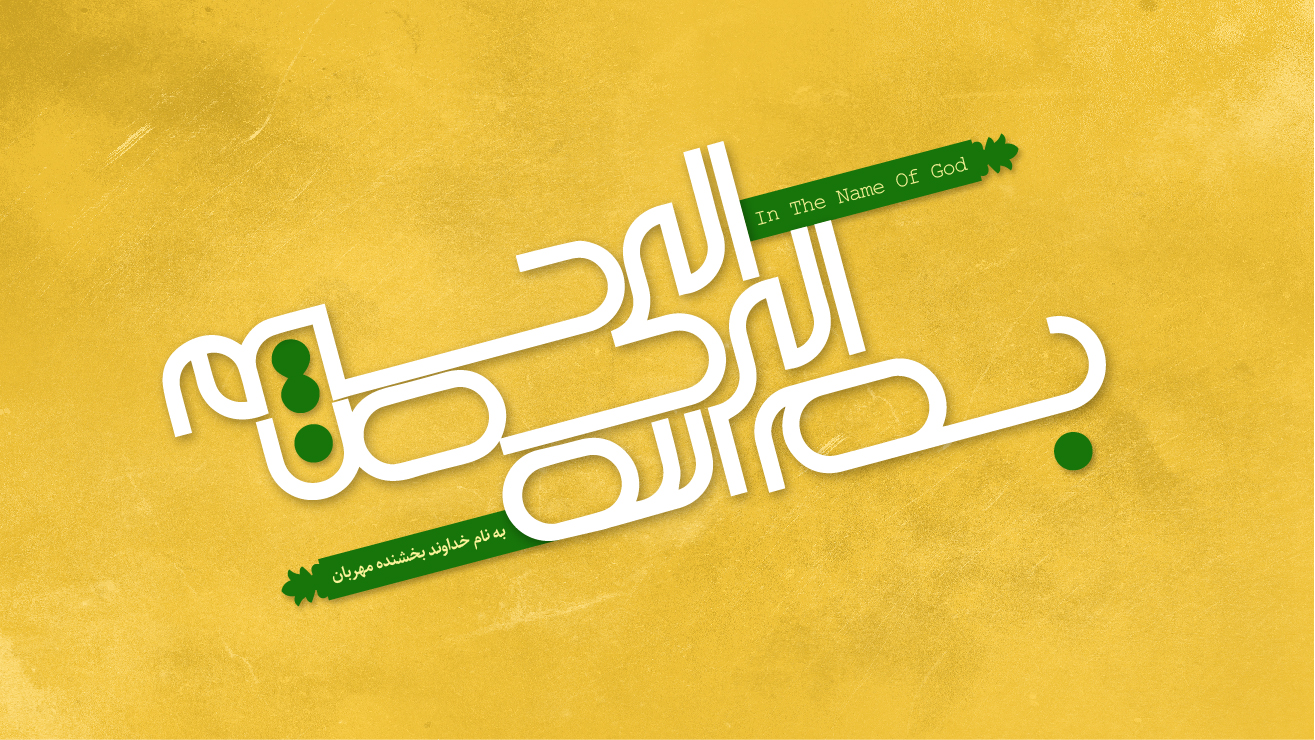 سوره مبارکه کافرون
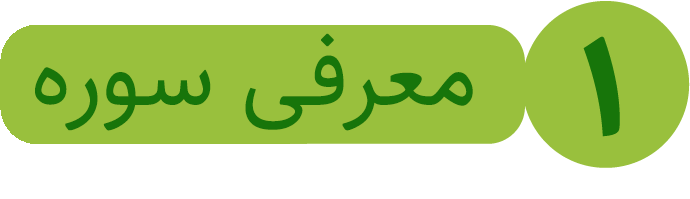 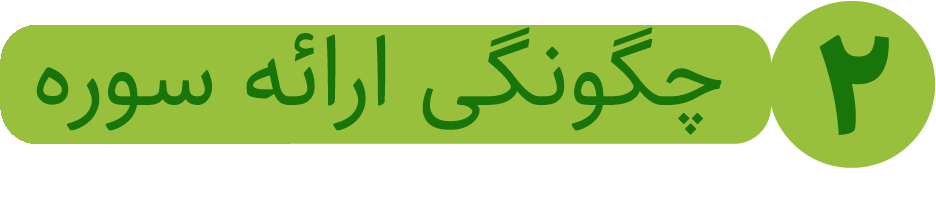 سوره مبارکه کافرون
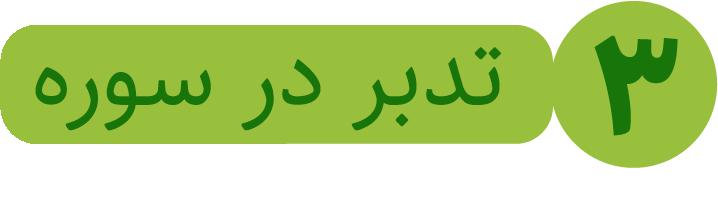 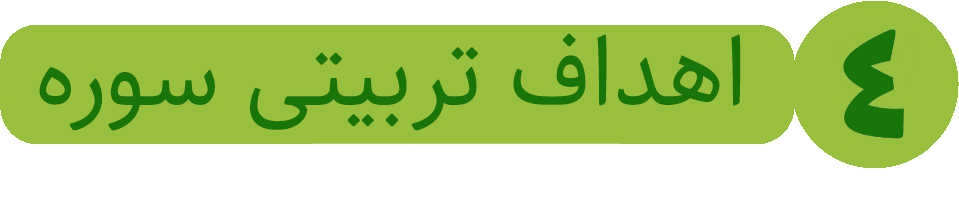 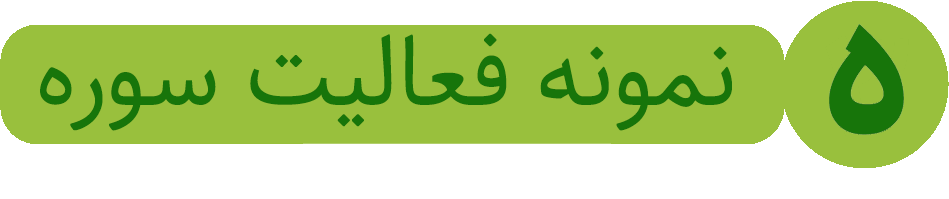 سوره مبارکه کافرون
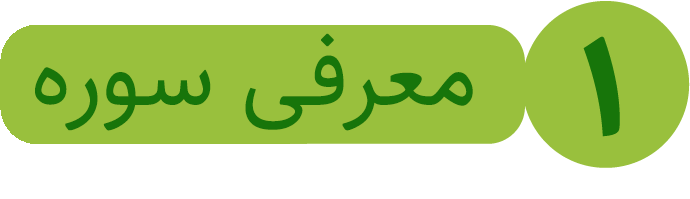 بِسْمِ اللَّـهِ الرَّ‌حْمَـنِ الرَّ‌حِيمِ
قُل یَا أَیُّهَاالکَافِرونَ 1
لَا أَعبُدُمَا تَعبُدونَ 2
وَلَا أَنتُم عَابِدونَ مَا أَعبُدُ 3
وَلَا أَنَا عَابِدٌ مَا عَبَدتُم 4
وَلَا أَنتُم عَابِدونَ مَا أَعبُدُ 5
لَکُم دِینُکُم وَلِیَ دِینِ 6
سوره مبارکه کافرون
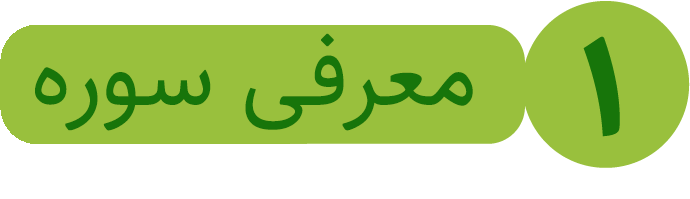 بِسْمِ اللَّـهِ الرَّ‌حْمَـنِ الرَّ‌حِيمِ
قُل یَا أَیُّهَاالکَافِرونَ 1
لَا أَعبُدُمَا تَعبُدونَ 2
وَلَا أَنتُم عَابِدونَ مَا أَعبُدُ 3
وَلَا أَنَا عَابِدٌ مَا عَبَدتُم 4
وَلَا أَنتُم عَابِدونَ مَا أَعبُدُ 5
لَکُم دِینُکُم وَلِیَ دِینِ 6
سوره مبارکه کافرون
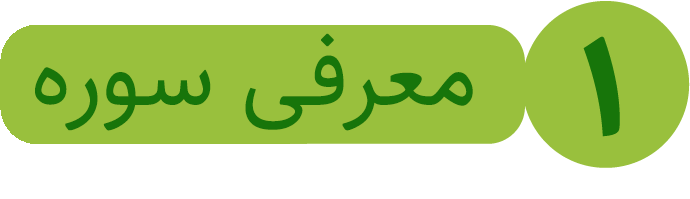 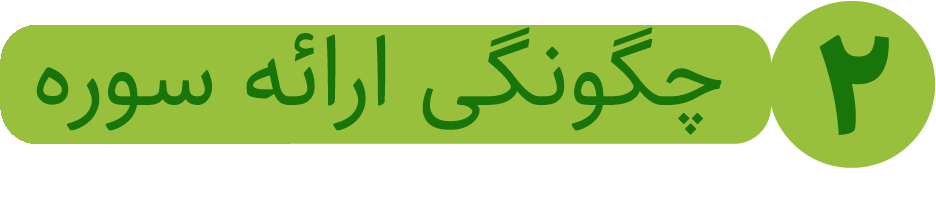 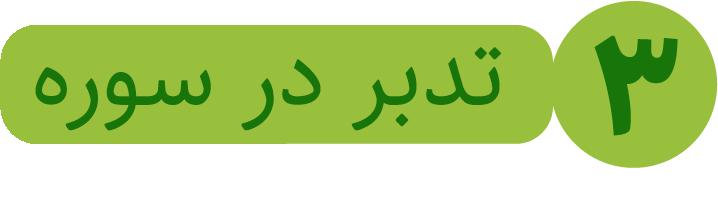 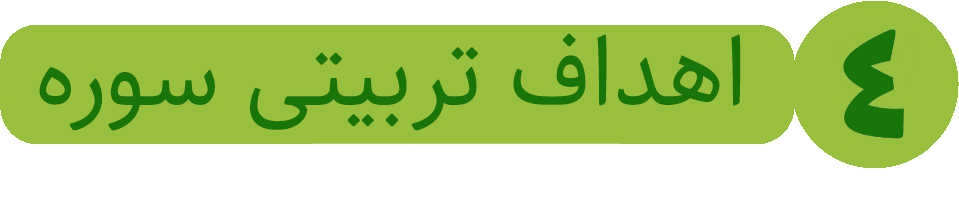 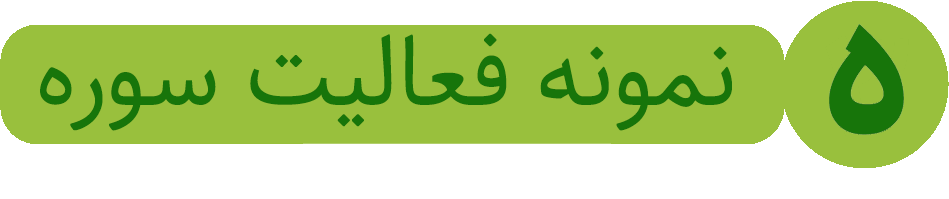 سوره مبارکه کافرون
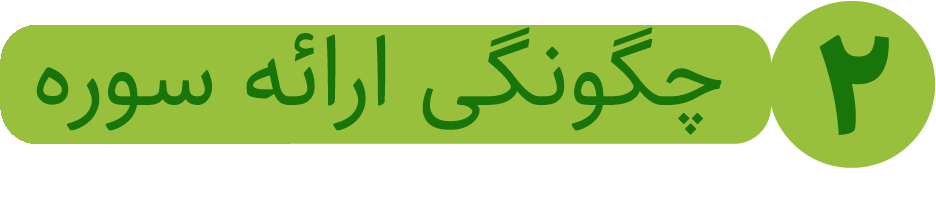 سوره‌ای برای ارتقای مهارت «نه» گفتن
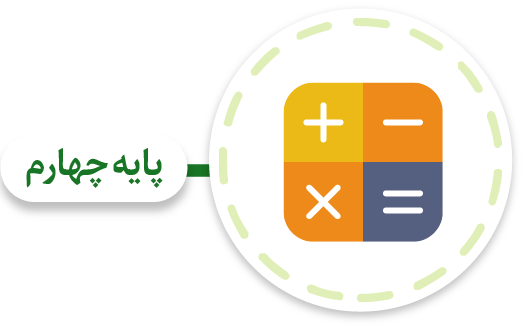 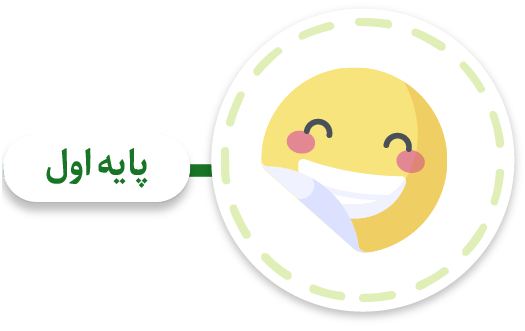 تهیه فهرست موقعیت‌های «نه» گفتن و خودداری از «نه» گفتن در سایر موارد
آشنایی با «نه» گفتن جدی در موقعیت‌های انجام کار زشت یا خطرناک
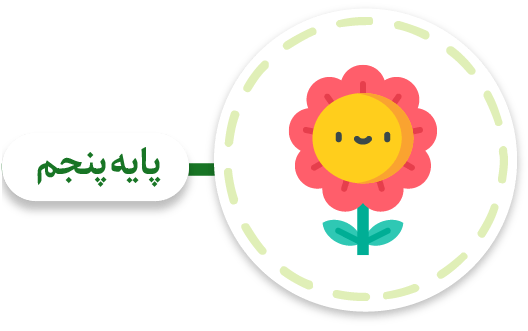 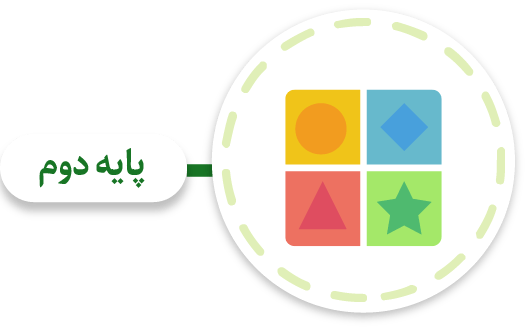 اظهار نشانه‌های دین‌داری و برائت از نشانه‌های بی‌دینی
شناخت انواع موقعیت‌های «نه» گفتن و درک تمایز آنها با موقعیت‌های «بله» گفتن
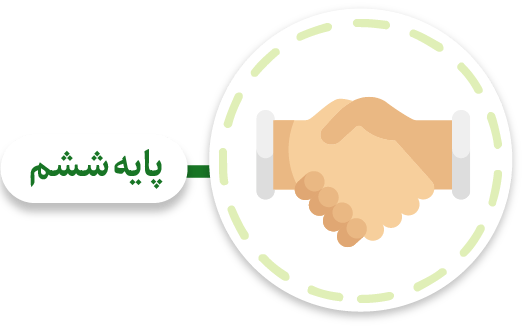 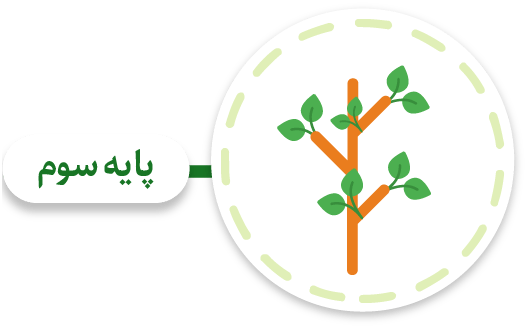 اظهار گروهی احکام الهی در قالب برائت هماهنگ از باطل و بدی‌های اجتماعی
«نه» گفتن قاطع در موقعیت‌های مشخص و کم شدن «نه»ها در سایر موقعیت‌ها
سوره مبارکه کافرون
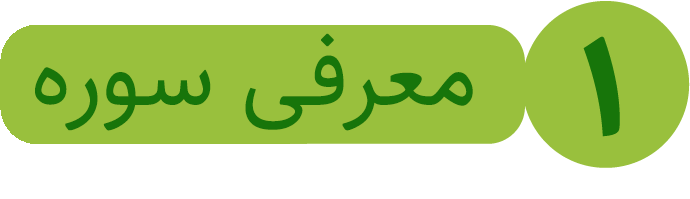 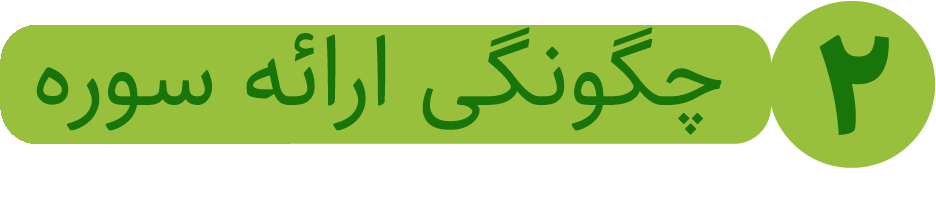 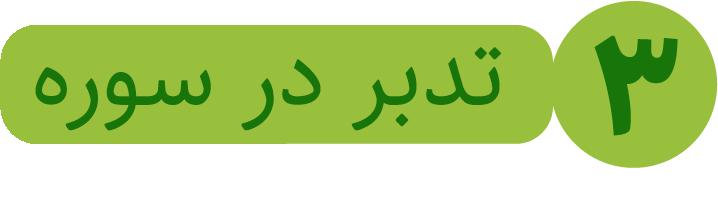 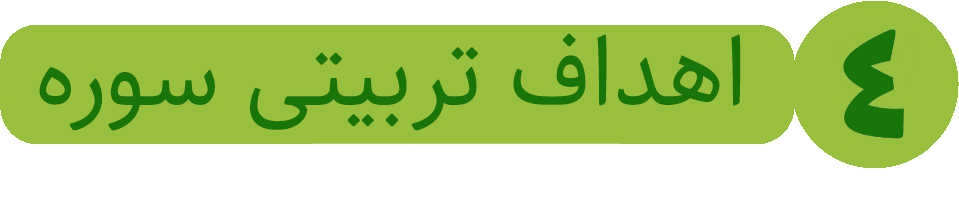 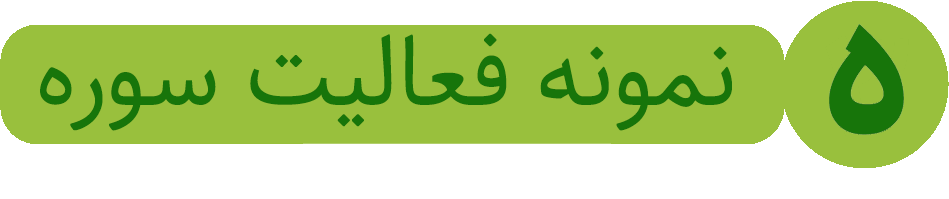 سوره مبارکه کافرون
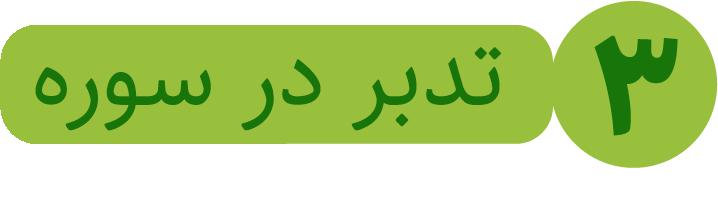 بِسْمِ اللَّـهِ الرَّ‌حْمَـنِ الرَّ‌حِيمِ
قُل یَا أَیُّهَاالکَافِرونَ 1
لَا أَعبُدُمَا تَعبُدونَ 2
وَلَا أَنتُم عَابِدونَ مَا أَعبُدُ 3
وَلَا أَنَا عَابِدٌ مَا عَبَدتُم 4
وَلَا أَنتُم عَابِدونَ مَا أَعبُدُ 5
لَکُم دِینُکُم وَلِیَ دِینِ 6
سوره مبارکه کافرون
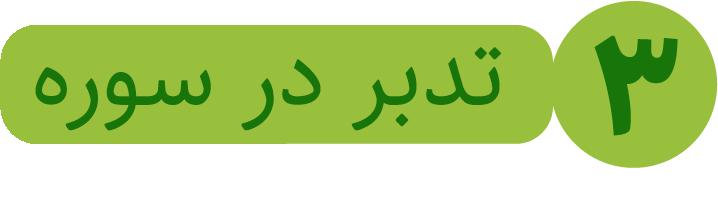 بِسْمِ اللَّـهِ الرَّ‌حْمَـنِ الرَّ‌حِيمِ
قُل یَا أَیُّهَاالکَافِرونَ 1
لَا أَعبُدُمَا تَعبُدونَ 2
وَلَا أَنتُم عَابِدونَ مَا أَعبُدُ 3
وَلَا أَنَا عَابِدٌ مَا عَبَدتُم 4
وَلَا أَنتُم عَابِدونَ مَا أَعبُدُ 5
لَکُم دِینُکُم وَلِیَ دِینِ 6
سوره مبارکه کافرون
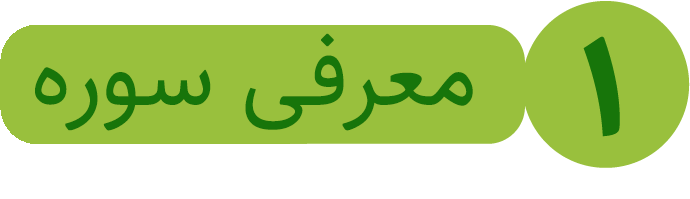 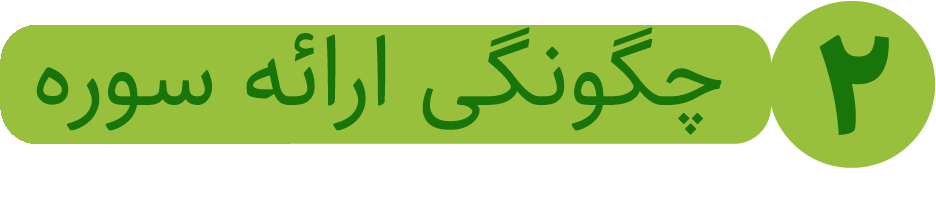 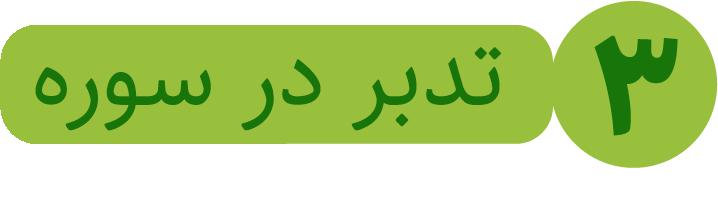 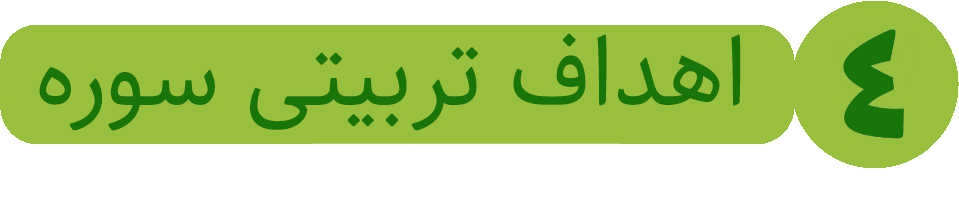 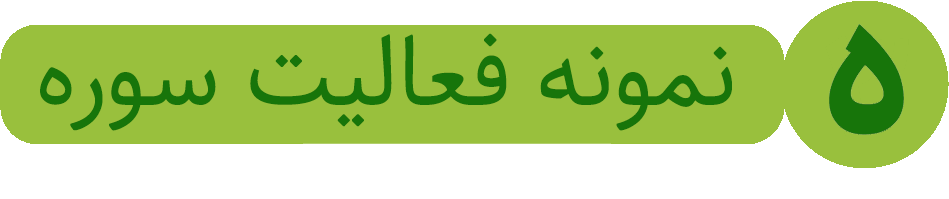 سوره مبارکه کافرون
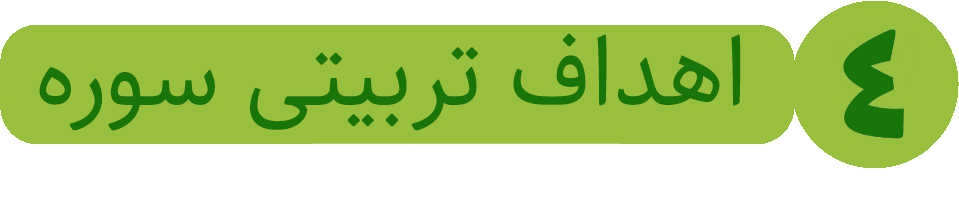 سوره‌ای برای ارتقای مهارت «نه» گفتن
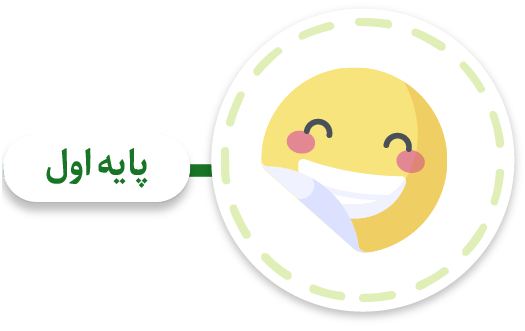 آشنایی با «نه» گفتن جدی در موقعیت‌های انجام کار زشت یا خطرناک
شناختی:بداند که بعضی از کارها را تحت هیچ شرایطی نباید انجام دهد و نمونه‌هایی از این کارها را بشناسد.
گرایشی:نسبت به ابراز برائت از کارهای بد تمایل داشته باشد.
رفتاری:نسبت به بدی‌ها و کارهای بد ابراز برائت کند.
سوره مبارکه کافرون
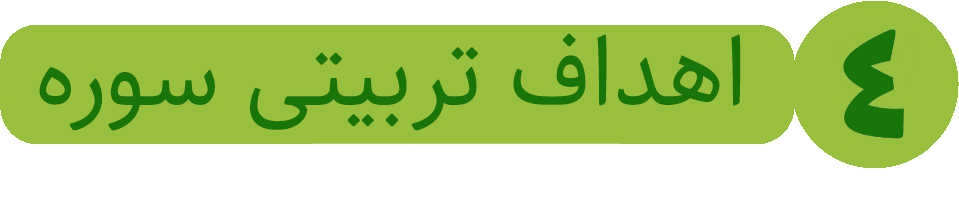 سوره‌ای برای ارتقای مهارت «نه» گفتن
شناختی:انواعی از موقعیت‌های «نه» گفتن را بشناسد و بداند در سایر موقعیت‌ها نباید «نه» گفت.
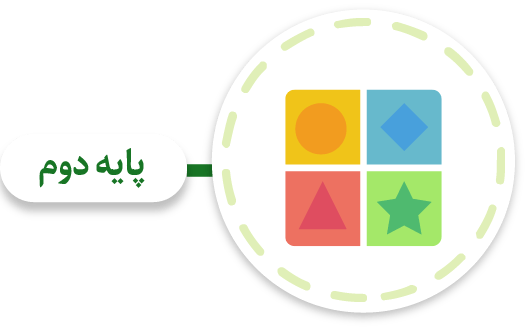 گرایشی:نسبت به تشخیص موقعیت‌های «نه» گفتن از سایر موقعیت‌ها تمایل داشته باشد.
شناخت انواع موقعیت‌های «نه» گفتن و درک تمایز آنها با سایر موقعیت‌ها
رفتاری:ضمن ابراز برائت از بدی‌ها، مصداق‌هایی از موقعیت‌های «نه» گفتن و موقعیت‌هایی که نباید «نه» گفت را تعیین کند.
سوره مبارکه کافرون
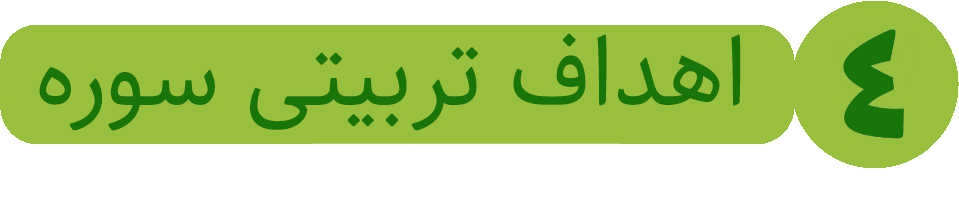 سوره‌ای برای ارتقای مهارت «نه» گفتن
شناختی:برخی از موقعیت‌های «نه» گفتن مربوط به خودش را به طور معین بشناسد.
گرایشی:هنگام روبرو شدن با کاری که نباید انجام بدهد، از «نه» گفتن نترسد.
رفتاری:در یک یا چند مورد معین بتواند «نه» بگوید و ابراز برائت کند.
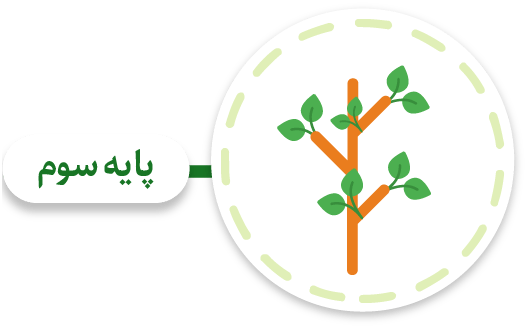 «نه» گفتن قاطع در موقعیت‌های مشخص و کم شدن «نه»ها در سایر موقعیت‌ها
سوره مبارکه کافرون
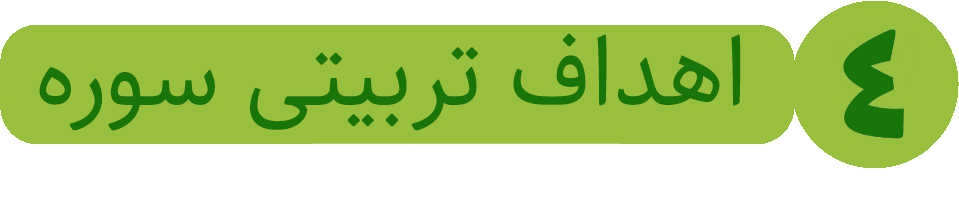 سوره‌ای برای ارتقای مهارت «نه» گفتن
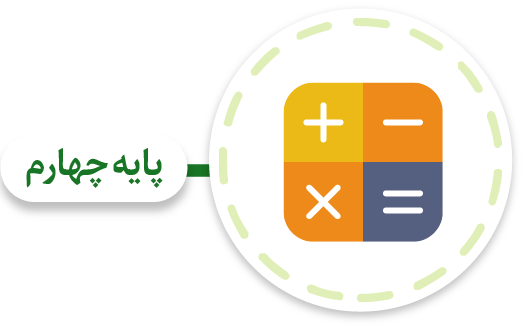 تهیه فهرست موقعیت‌های «نه» گفتن و خودداری از «نه» گفتن در سایر موارد
شناختی:فهرستی کامل از موقعیت‌هایی داشته باشد که باید در آنها «نه» بگوید.
گرایشی:نسبت به کارهای بدی که نباید انجام بدهد احساس بیزاری داشته باشد.
رفتاری:به غیر از مواردی که در فهرست خود معین کرده، در سایر موقعیت‌ها به طور قاطع «نه» نگوید.
سوره مبارکه کافرون
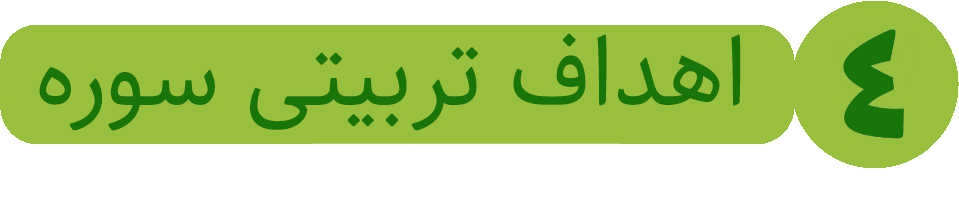 سوره‌ای برای ارتقای مهارت «نه» گفتن
شناختی:نشانه‌های دین‌داری و بی‌دینی را بشناسد.
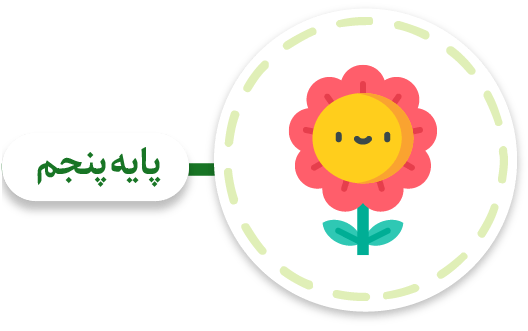 اظهار نشانه‌های دین‌داری و برائت از نشانه‌های بی‌دینی
گرایشی:به اظهار نشانه‌های دین‌داری تمایل داشته باشد
رفتاری:از نشانه‌های بی‌دینی ابراز برائت کند.
سوره مبارکه کافرون
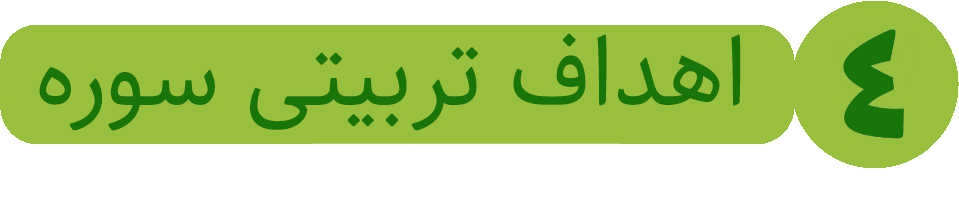 سوره‌ای برای ارتقای مهارت «نه» گفتن
شناختی:نقش خود و دیگران را در اظهار حق و برائت از باطل به صورت گروهی بشناسد.
گرایشی:به اظهار گروهی احکام الهی تمایل داشته باشد.
رفتاری:به شکل هماهنگ با یک گروه از باطل و بدی‌های اجتماعی ابراز برائت کند.
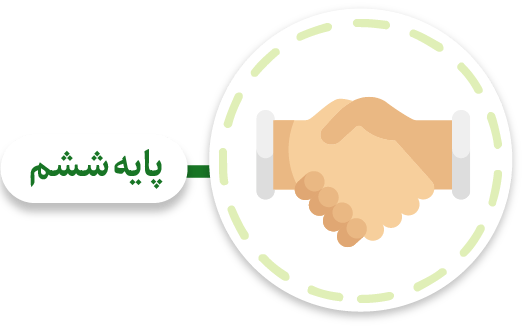 اظهار گروهی احکام الهی در قالب برائت هماهنگ از باطل و بدی‌های اجتماعی
سوره مبارکه کافرون
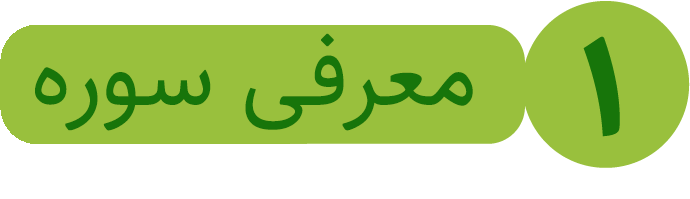 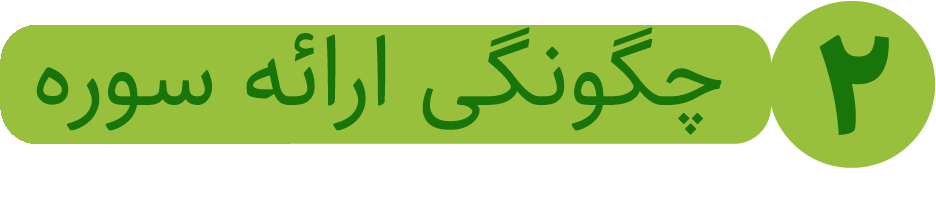 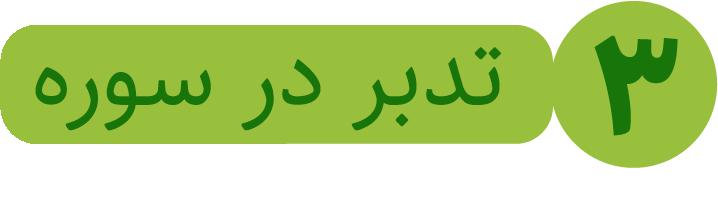 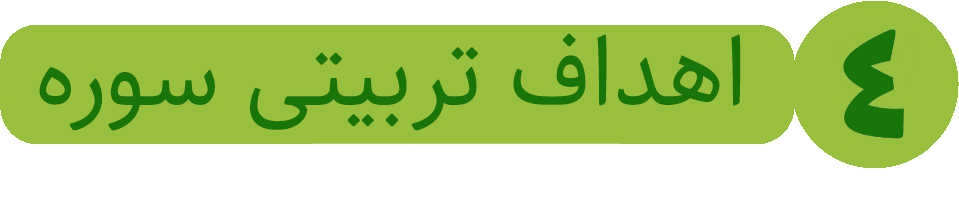 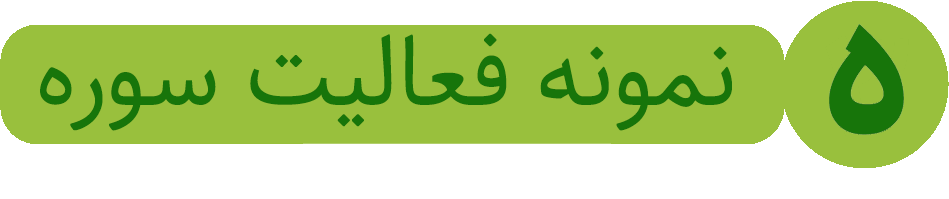 سوره مبارکه کافرون
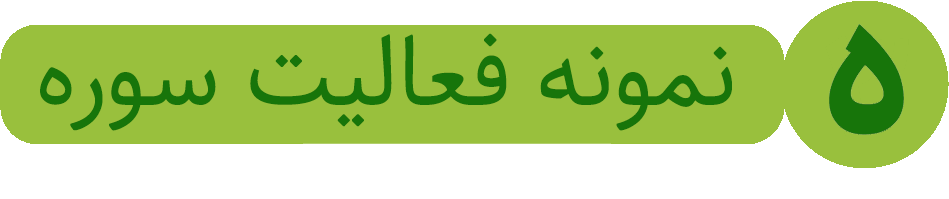 www.Fahmeghoran.ir
سوره مبارکه کافرون
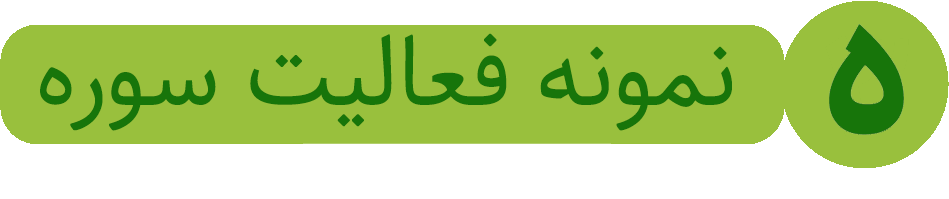 سوره‌ای برای ارتقای مهارت «نه» گفتن
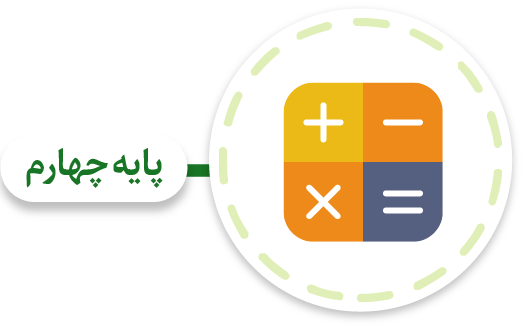 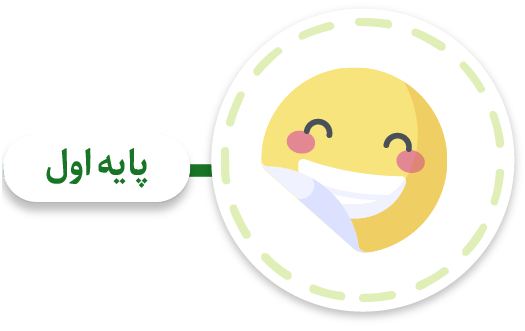 تهیه فهرست موقعیت‌های «نه» گفتن و خودداری از «نه» گفتن در سایر موارد
آشنایی با «نه» گفتن جدی در موقعیت‌های انجام کار زشت یا خطرناک
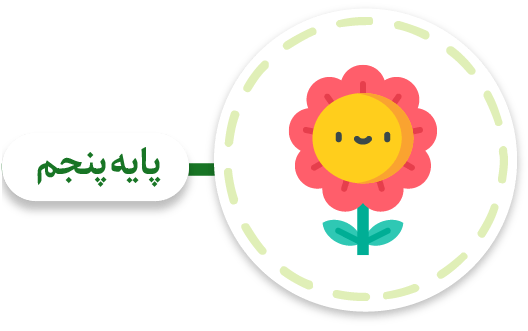 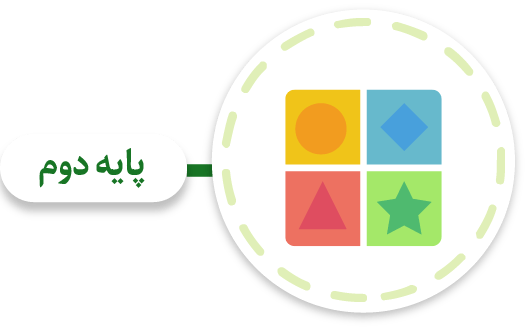 اظهار نشانه‌های دین‌داری و برائت از نشانه‌های بی‌دینی
شناخت انواع موقعیت‌های «نه» گفتن و درک تمایز آنها با موقعیت‌های «بله» گفتن
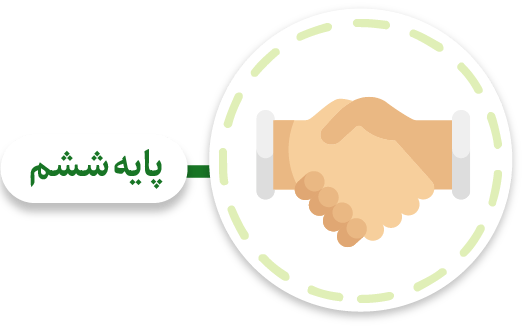 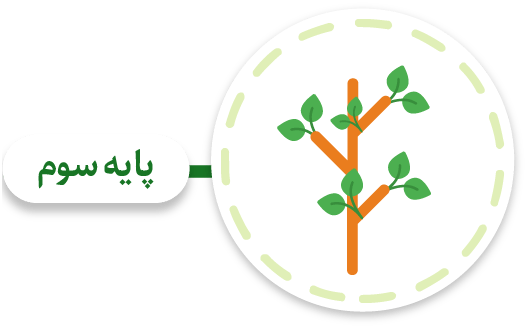 اظهار گروهی احکام الهی در قالب برائت هماهنگ از باطل و بدی‌های اجتماعی
«نه» گفتن قاطع در موقعیت‌های مشخص و کم شدن «نه»ها در سایر موقعیت‌ها